Health of the elderly population
LEARNING OBJECTIVES
Define and classify the elderly population 
Explain the demographic changes associated with ageing of the population
List the health and social problems associated with ageing
Describe the interaction between physical ill-health, social problems, psychological problems and functional limitations
State the top ten causes of years lived with disability, disability adjusted life years lost and death among elderly 70+ years in KSA
Outline the aims and aspect of elderly care
DEFINITION OF ELDERLY POPULATION
The United Nations has not adopted a standard criterion but   use the age of 60 years and above to refer to older or elderly population
The CDC uses the age of 65 years and above to refer to elderly population
The starting age defining the elderly population matches the age of pension that varies between countries (60 years or 65 years)
CLASSIFICATION OF ELDERLY POPULATION
Classified into
Young old (60 to less than 75 years)
Old (75 years to less than 85 years)
Oldest old (85 years and above)
Frail elderly (above 60 years with cognitive impairment or a disability)
GLOBAL LIFE EXPECTANCY AT BIRTH
Life expectancy at birth (in years)
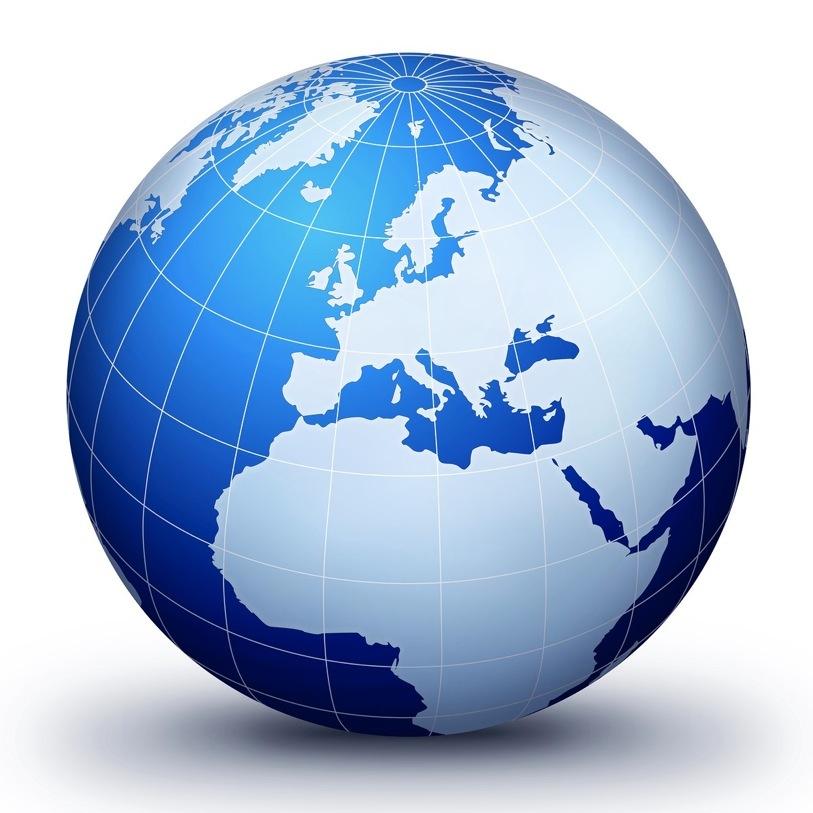 About 1.2 billion people over the age of 60 expected to be in 2025 and this number will raise to reach 2 billion by 2050; 70% will be living in low and middle income countries.
Source: US Bureau of census
ELDERLY Population, KSA
Per 1000
POPULATION GROWTH, KSA
Source: Ministry of Economy and Planning, Central Department of Statistics and Information
Years
LIFE EXPECTANCY AT BIRTH, KSA
Source: Ministry of Economy and Planning, Central Department of Statistics and Information
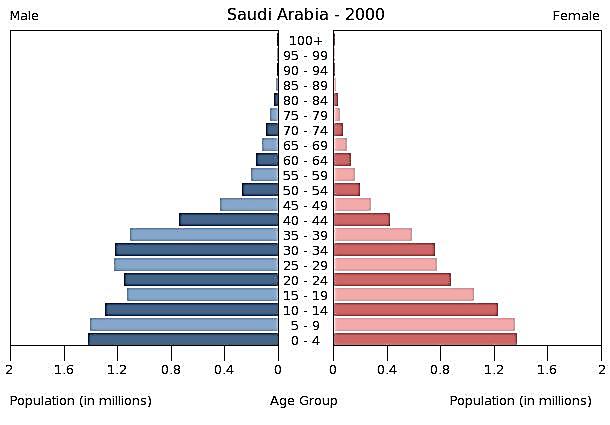 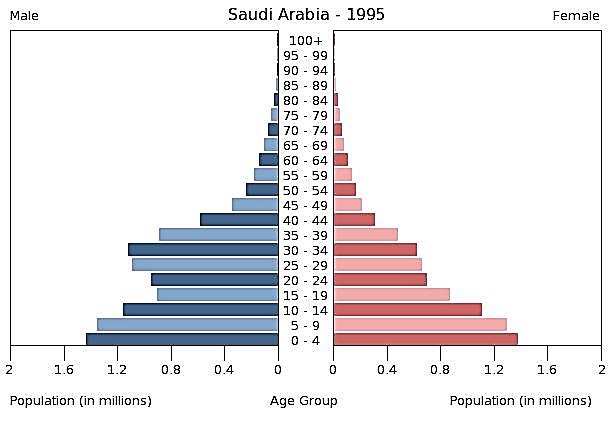 POPULATION PYRAMID, KSA
Population = 21,311,904
Population = 18,755,041
Source: Ministry of Economy and Planning, Central Department of Statistics and Information
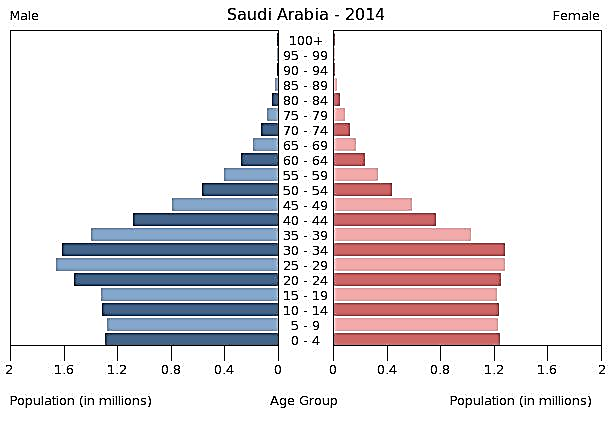 POPULATION PYRAMID, KSA - 2014
Population = 27,345,986
Source: Ministry of Economy and Planning, Central Department of Statistics and Information
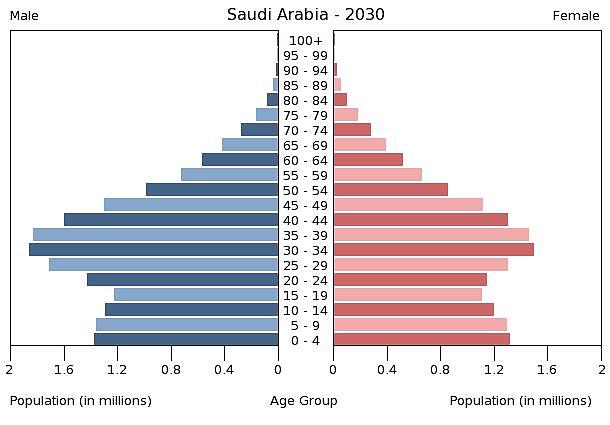 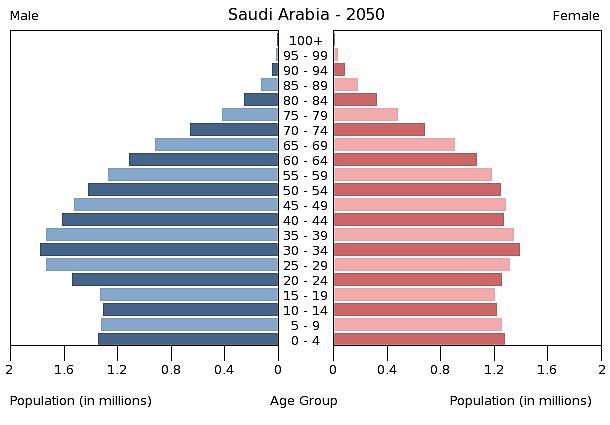 POPULATION PYRAMID, KSA - PROJECTION
Population = 33,825,413
Population = 40,250,628
Source: Ministry of Economy and Planning, Central Department of Statistics and Information
Percentage & number of the elderly (60+ years), KSA
Percent of total population
Number of Elderly
Source: Ministry of Economy and Planning, Central Department of Statistics and Information
Percentage of the elderly & children below 15 years, KSA
Elderly (% of total population)
< 15 years (% of total population)
Source: Ministry of Economy and Planning, Central Department of Statistics and Information
GLOBL CHALLENGES FACING THE INCREASE IN THE ELDERLY POPULATION
Strains on the social security systems; 
Demands for health care and social services; 
Needs for trained-health workforce in gerontology; 
Needs for long-term care, particularly for dementia; and 
Counteract pervasive ageism that denies older people the rights and opportunities available for other adults.
Health of the elderly population
Chronic & degenerative diseases
Chronic disease
Functional disability
Functional disability
Increase longevity is associated with an increase in:
EFFECTS OF AGEING
Depression
Depression
10 years
60 years
80 years
PROBLEMS OF THE ELDERLY
SOCIAL PROBLEMS
PHYSICAL PROBLEMS
MENTAL PROBLEMS
Low social contact 
Low social involvement
Decrease income
Unsuitable living conditions
Cognitive impairment : 
(Dementia) 
Psychological problems:
(Depression)
Chronic/degenerative diseases 
Nutrition problems 
Impairment of special senses
Unintentional injuries
Deterioration of functional abilities
Polypharmacy
HEALTH PROBLEMS AMONG THE ELDERLY
Physical and mental health problems among the elderly are characterized by 
Insidious onset
Multitude of ailments
Rapid deterioration
CHRONIC AND DEGENERATIVE DISEASES
Prevalent chronic and degenerative diseases are 
Hypertension
Diabetes
Heart diseases
Stroke (with or without residue)
Joint problems (arthritis)
Malignancies
Incontinence and urgency 
Prostatic hyperplasia
Some of these diseases are present in late adult life 

Their presence leads to the occurrence of others as complications

End result is rapid deterioration in health, increase dependency and low quality of life
NUTRITION PROBLEM
Primary malnutrition: Reduced intake due to social or economic reasons
Secondary malnutrition: Excess loss and reduced absorption 
Overweight and obesity: imbalance between intake and expenditure of energy
POLYPHARMACY
Polypharmacy is defined as taken more than 5 drugs at a time including
Prescribed medications
Over the counter medications 
Herbal treatment 

Polypharmacy is the result of 
Presence of multitude of diseases 
Physician’s aim to control physical problems 

Polypharmacy may have adverse health effects on the elderly in the form of side effects and drug interaction.
IMPAIRED SPECIAL SENSES
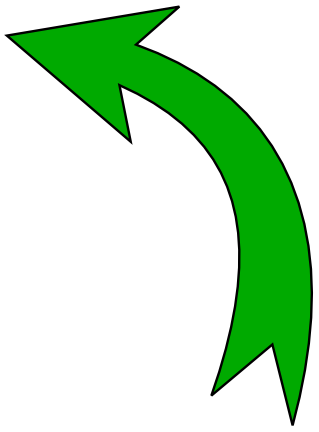 Vision impairment 
Cataract 
Corneal opacity
Macular degeneration 

Hearing impairment
Deterioration of smell
Increase dependence on others
Psychological problems (frustration of not hearing others)
Social isolation 
Increase rate of unintentional injuries
UNINTENTIONAL INJURIES
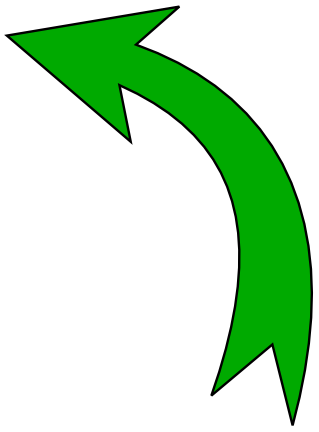 Mostly falls in the elderly own home 

Less likely falls outside the home
Fractures 
Being bed bound 
Slow recovery 
Unable to regain their status
Increase dependency
INSTRUMENTAL ACTIVITIES OF DAILY LIVING
Reflects the abilities of the elderly to live independently 
It includes 
Housekeeping
Shopping
Cooking
Use of transportation 
Use of telephone
Dealing with money
Taking medications
ACTIVITIES OF DAILY LIVING
Reflects the abilities of the elderly for self-care
It includes 
Bathing
Dressing
Grooming (take care of appearance)
Feeding
Continence (control urine and stool)
Ambulating (moving about)
Transfer (moving from one place to another inside the house)
DEPRESSION
Commonest psychological disorder among the elderly 
Insidious onset and progressive course 
Often not recognized by the elderly or the caregivers
Manifested by executive dysfunction
DEPRESSION
More social isolation
More physical dysfunction
Top 10 causes of Years Lived With Disability (YLD) among elderly 70+years, KSA
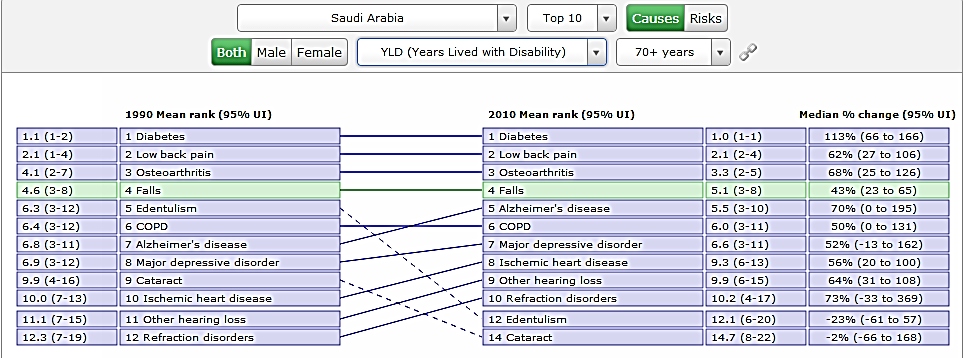 http://vizhub.healthdata.org/irank/arrow.php
Top 10 causes of Disability Adjusted Life-Years Lost (DALY) among elderly 70+years, KSA
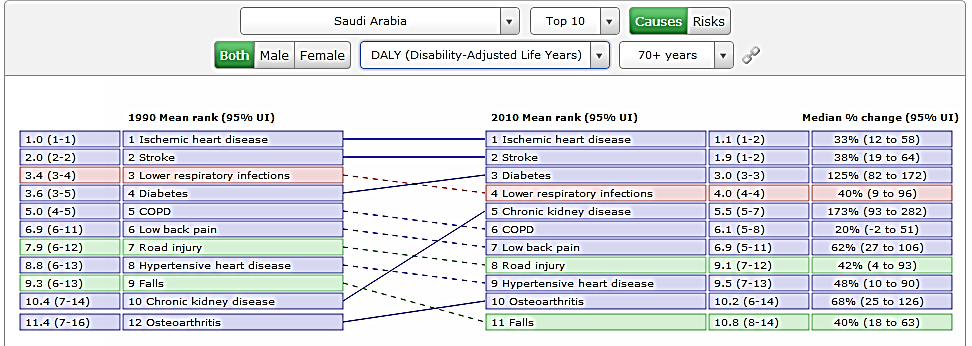 http://vizhub.healthdata.org/irank/arrow.php
Top 10 causes of death among elderly 70+years, KSA
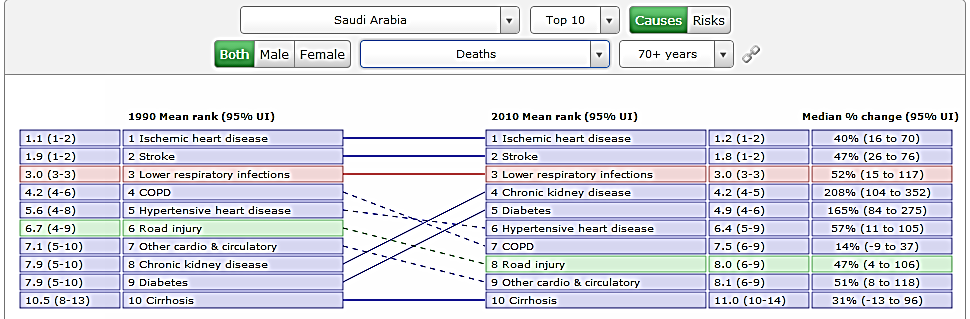 http://vizhub.healthdata.org/irank/arrow.php
CARE FOR THE ELDERLY
CARE FOR THE ELDERLY
The aim of the elderly care is 
Promote healthy ageing; growing old and delaying ill-health
Provide a comprehensive care at the PHC for early detection and treatment of physical and mental health problems
Provide a social support to ensure a decent and safe living 
Establish long and short term community based services to provide care for the elderly and alleviate tension on the family
PROMOTE HEALTHY AGEING
Promoting healthy ageing has its roots in adopting a healthy life style through the lifespan including
Maintaining acceptable level of physical activity 
Adherence to a healthy diet 
Avoid the use of any tobacco products
Avoid the use of alcohol
EARLY DETECTION AND MANAGEMENT
Comprehensive health assessment of the elderly at PHC to screen for major health problems through 
History 
Medical problems 
Unintentional injuries 
Medications 

Use of standardized tools for the screening for 
Nutrition problems
Hearing impairment
Incontinence
Functional abilities
Depression 
Dementia
SOCIAL EVALUATION AND SUPPORT
Social contact (living in a family, presence of caregiver, frequency of contact with caregiver, nature of relation with caregiver)
Social activities (having a profession, friends, hobbies, special interest, outing and extent of satisfaction with social activities)
Living conditions (comfort and safety in the house and extent of satisfaction with living conditions)
Economic status (tangible wealth, monthly income, extent of coverage of needs)
COMMUNITY-BASED SERVICES
Elderly day care centers: Elderly clubs to maintain social interaction 
Elderly day health centers: Day hospitals for elderly who need nursing care 
Home services:  Provide social and nursing services to elderly in their own homes
Residential or institutional care 
Elderly homes (long term care for elderly who can’t live independently in their own homes)
Nursing homes (long term care for elderly with health problems requiring continuous medical and nursing care)